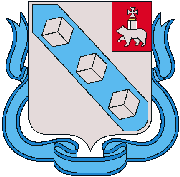 ОТЧЕТ О ДЕЯТЕЛЬНОСТИ ОТДЕЛА ПО ОБЕСПЕЧЕНИЮ ДЕЯТЕЛЬНОСТИ КОМИССИИ ПО ДЕЛАМ НЕСОВЕРШЕННОЛЕТНИХ И ЗАЩИТЕ ИХ ПРАВ МУНИЦИПАЛЬНОГО ОБРАЗОВАНИЯ «ГОРОД БЕРЕЗНИКИ»за 9месяцев 2023 г.                                                                                                                                                 Заведующий отделом по обеспечению   				                 деятельности комиссии  по делам                                                                                                      несовершеннолетних  и защите 				                      их прав муниципального образования                                                                        «Город Березники»                                                                                                                                                             Я.С. Видякова
[Speaker Notes: В муниципальном образовании “Город Березники” осуществляет свою деятельность комиссия по делам несовершеннолетних и защите их прав, которая является постоянно действующим коллегиальным органом.  В состав комиссии входит 16 представителей органов и учреждений субъектов системы профилактики безнадзорности и правонарушений несовершеннолетних.
Для осуществления организационно-планового, документационного, информационно-аналитического, методического и иного обеспечения в составе администрации города Березники создано структурное подразделение – отдел по обеспечению деятельности комиссии по делам несовершеннолетних и защите их прав муниципального образования “Город Березники”, штатная численность которого составляет 11 человек.]
Заседания комиссии по делам несовершеннолетних и защите их прав муниципального образования «Город Березники» за 9 месяцев 2023г.
[Speaker Notes: За 9 месяцев 2023 года проведено 30 заседаний муниципальной комиссии, на которых рассмотрено 472 тематических и профилактических вопроса, заслушано 167 должностных лиц, для исполнения субъектами системы профилактики безнадзорности и правонарушений несовершеннолетних вынесено 104 поручения.]
Применение административной практикиза 9 месяцев 2023г.
[Speaker Notes: За 9 месяцев 2023 года в отдел по обеспечению деятельности муниципальной комиссии поступил 541 административный материал, из них 148 материалов в отношении несовершеннолетних, 393 материала в отношении родителей (законных представителей). По результатам рассмотрения к административной ответственности привлечено 355 родителей (законных представителей), 122  несовершеннолетних.  Прекращено по различным основаниям 32 административных протокола.]
Сравнительный анализ  административных материалов, рассмотренных на заседаниях комиссии
4
[Speaker Notes: Представлен сравнительный анализ административных  протоколов, рассмотренных на заседаниях муниципальной комиссии за 9 месяцев 2023 года. Сохраняется тенденция к уменьшению количества рассмотренных на заседаниях комиссии материалов. Исключение составляют протоколы по ст.ст. 6.24 КоАП РФ (Нарушение установленного федеральным законом запрета курения табака на отдельных территориях, в помещениях и на объектах), а также в области  нарушения правил безопасности Дорожного движения,  которые, как правило, совершаются лицами 17 лет, которые, заработав денежные средства, приобретают автомобиль, не сообщая об этом своим родителям. При задержании сотрудниками ГИБДД несовершеннолетних, управляющих автомобилем, в отношении них составляются сразу несколько протоколов (управление автомобилем без водительского удостоверения, отсутствие страхового полиса, несвоевременная регистрация транспортного средства, управление транспортным средством, не пристегнутым ремнем безопасности, без мотошлема).]
Рассмотрение административных дел в отношении родителей
[Speaker Notes: По сравнению с аналогичным периодом 2022 года на  33% уменьшилось количество рассмотренных административных протоколов в отношении родителей за ненадлежащее исполнение родительских обязанностей по воспитанию, содержанию детей, защите их прав (оставление детей в опасных условиях, пренебрежение нуждами ребенка, злоупотребление родителями алкоголем), обучению детей, появление несовершеннолетних в возрасте до 16 лет в общественном месте в состоянии алкогольного опьянения.]
Рассмотрение административных дел в отношении несовершеннолетних
[Speaker Notes: Наблюдается уменьшение количества рассмотренных административных протоколов рассмотренных в отношении несовершеннолетних:
 на  60% за появление в общественных местах в состоянии алкогольного опьянения;
 на  25%  за прочие правонарушения.  
Вместе с тем, как уже отмечалось ранее, значительно  (на 90%) увеличилось количество рассмотренных административных протоколов  в области нарушения Правил дорожного движения.]
Мониторинг подростковой преступности
[Speaker Notes: По итогам 9 месяцев 2023 года  отмечается рост подростковой преступности на территории муниципального образования «Город Березники» Пермского края:
по количеству совершенных преступлений  на 100% (однако следует учитывать, что 27 преступлений совершены на территории муниципального образования несовершеннолетним жителем г. Соликамск);
по количеству преступлений, совершенных в группе, на 71%. 
Снижение  на  15% по количеству лиц, совершивших преступления.]
В течение 9 месяцев 2023 г. проведено 19 заседаний межведомственной локальной рабочей группы, рассмотрено 471 информация  о детском и семейном неблагополучии, из них
[Speaker Notes: За 9 месяцев 2023 года проведено 19 заседаний межведомственной локальной рабочей группы, созданной при  муниципальной комиссии, на которых с участием представителей органов и учреждений субъектов системы профилактики безнадзорности и правонарушений несовершеннолетних рассмотрена 471 информация о неблагополучии семей, детей, из них 212 – по вопросам разработки индивидуальных программ реабилитации семей, 116 - постановки на учет в социально опасное положение, 143 -  снятия с учета.]
В течение  9 месяцев 2023 г. на учет семей и детей, находящихся в социально опасном положении, поставлена 121 семья (170 детей)
[Speaker Notes: За 9 месяцев 2023 года на учет семей и детей, находящихся в социально опасном положении, поставлена 121 семья (170 детей): 32 – за совершение несовершеннолетним общественно опасного деяния или преступления; 29 – за употребление несовершеннолетними психоактивных веществ; 60 – по причине уклонения родителей от исполнения родительских обязанностей.]
Результаты проведения реабилитационной работы с семьями, находящимися в СОП
[Speaker Notes: По результатам реабилитационной работы с семьями, находящимися в социально опасном положении, 71% семей сняты с учета в связи положительной реабилитацией.]
Факты жестокого обращения с несовершеннолетними за 9 месяцев 2023 г.
[Speaker Notes: Согласно мониторингу жестокого обращения с несовершеннолетними за 9 месяцев  2023 года в отделе по обеспечению деятельности муниципальной комиссии зарегистрирован 31 факт жестокого обращения с несовершеннолетними, из которых значительную часть составляет физическое насилие над детьми.]
Сравнительный анализ случаев детской смертности
[Speaker Notes: Согласно мониторингу детской смертности за 9 месяцев 2023 года зарегистрировано увеличение случаев детской смертности в результате заболеваний и значительное уменьшение смертности от неестественных причин.]